Principles of Research Writing & Design Educational SeriesFundamentals of Biostatistics (Part 1)
Lauren Duke, MA
Program Coordinator
Meharry-Vanderbilt Alliance
24 July 2015
Session Outline
Type of Variables
Sample populations
Hypothesis
Null Hypothesis
Alternative Hypothesis
Statistical Significance
Type I error
Type II error
Power
Distributions
Parametric vs. Non-parametric tests
Frequencies
Types of Variables
[Speaker Notes: Nominal and ordinal data are categorical or discrete. Interval and ratio are continuous.]
Data Collection and its effect on your statistics
Categorical (Discrete) vs. Continuous variables
Example: Age
Precision
The degree to which a variable is reproducible
Validity
Whether an instrument actually measures what it’s supposed to
Reliability 
Whether an instrument can be interpreted consistently across different situations
Limiting variation between groups and/or participants, and observers
[Speaker Notes: Limiting variation: Counterbalancing your groups, testing groups the same way, the same time of day, same intervals, etc. 
When there is a choice, prefer continuous variables over categorical. 

U-shaped pattern. High and low Vitamin D in cancer patients]
Hypothesis Testing
Sample vs. Population
Testing the entire population of middle aged women with diabetes is impossible
Expensive
Time-consuming
Contextually ridiculous
Underlying Statistical Principles
Your hypothesis influences your statistics
Simple vs. complex
“Fifteen minutes or more of exercise per day is associated with a lower mean fasting glucose level in middle-aged women with diabetes”
Null Hypothesis
No association between the predictor and outcome variables
“Fifteen minutes of exercise or more will have no effect on glucose level in middle-aged women with diabetes”
Statistical Significance
Statistical significance
Standard for rejecting the null hypothesis
[Speaker Notes: If the alpha is set t .05, then the research has set a 5% percent chance as the maximum chance of incorrectly rejecting the null hypothesis if it is true. 

If Beta is set at .10, than the researcher has decided that she is willing to accept a 10% chance of missing an association of the specified effect size if it exists. This represent a power of .90, or a 90% chance of finding an association of that size or greater. 

So, if the investigator set power at 90% for multiple occasions, we would expect that 9 in 10 studies would correctly reject the null hypothesis at the specified level of alpha and conclude that exercise is associated with fasting glucose level. 

The closer you set alpha and beta to 0, the less chance of finding false positive and false negative results.]
Distributions
Parametric vs. Non-parametric Tests
[Speaker Notes: A good way to remembers parametric is that there are certain parameters your data has to meet, or those parameters do not exist. 
Non-parametric tests are less powerful]
[Speaker Notes: Nominal and ordinal data are categorical or discrete. Interval and ratio are continuous.]
Frequency Distributions
How many times each score occurs
Mean
Can be influenced by outliers (extreme scores)
Median
Mode
Normal Distributions
Central Tendency
The center of a frequency distribution
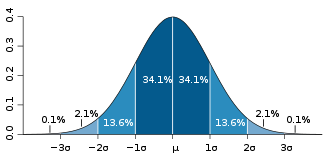 Standard deviation
Quantifies the amount of variation of a set of data values
Supplemental Resources
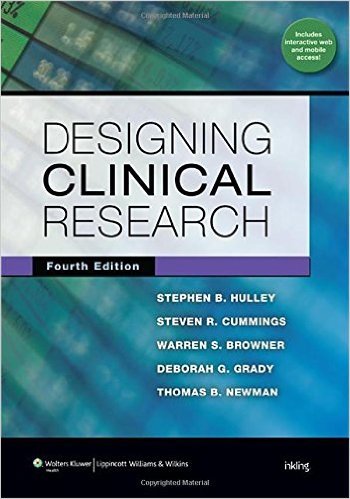 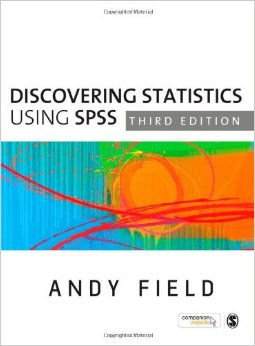 [Speaker Notes: Field- great book on stats and how to use SPSS, easy to ready from analyses rel (also has a book on SAS) covers how you enter variables in to SPSS  to growth models]
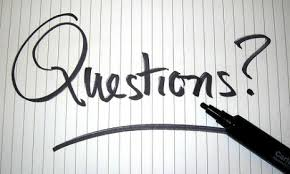 Please complete evaluation forms prior to leaving- Thanks!
Session Schedule
To RSVP call (615) 963-2820 or email mva@Meharry-Vanderbilt.org
[Speaker Notes: Powerpoint slides and supplemental resources  will be loaded to the MVA website]